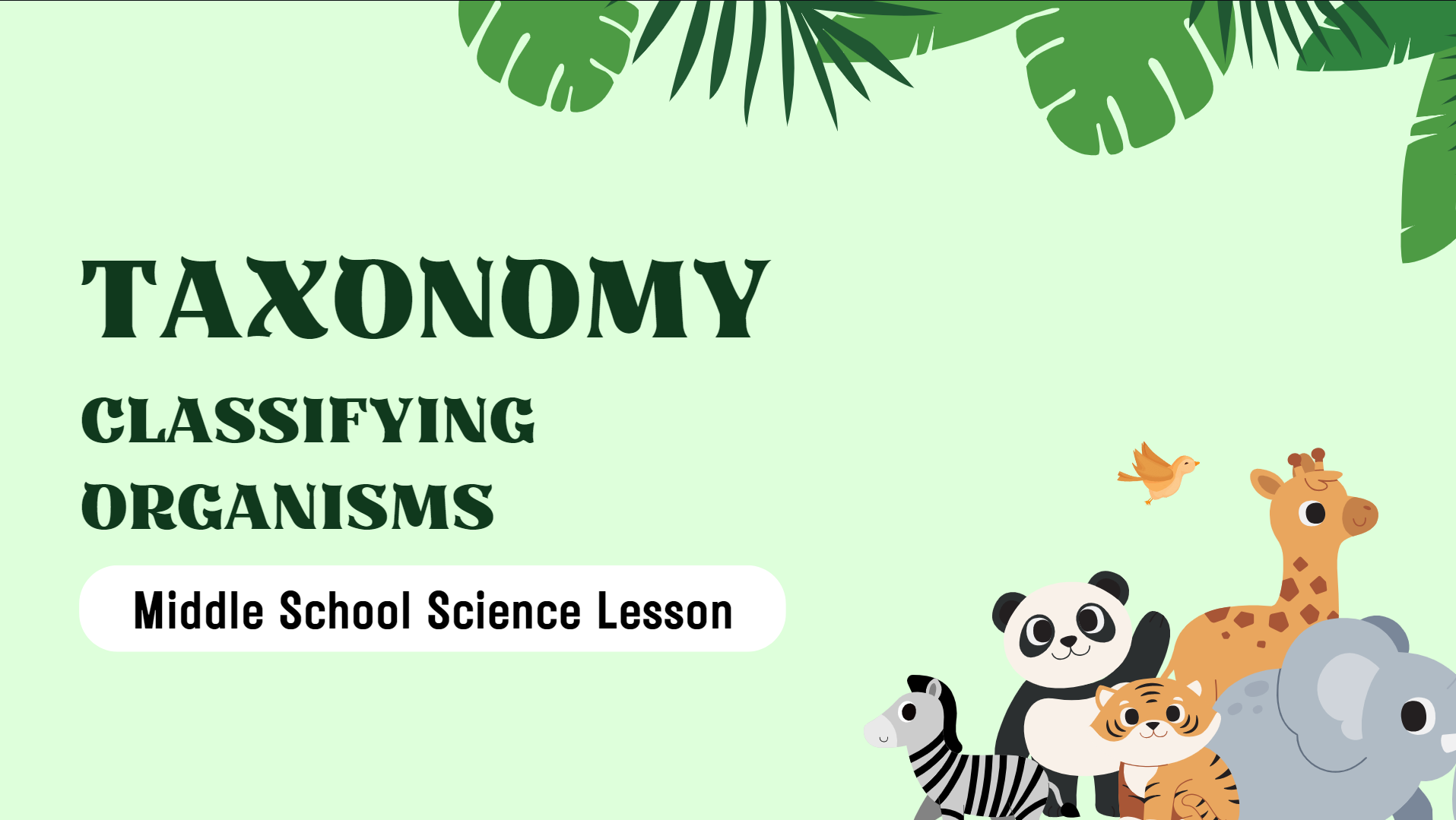 Organism Classification
What does it mean to classify something?
Let’s start with an example. How do you classify food? 
I am going to split you all up into groups. You will be given 30 food items. I want you to split them into 2 groups that have similar traits.
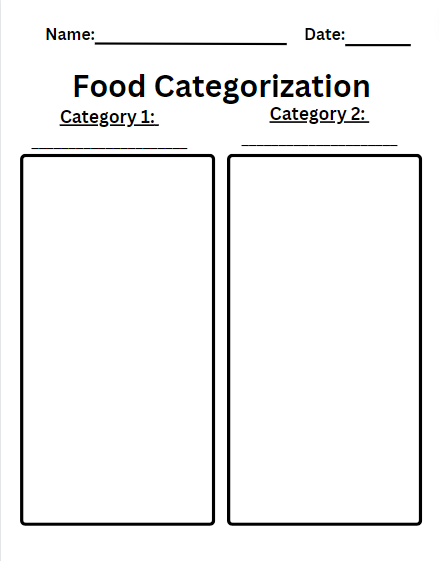 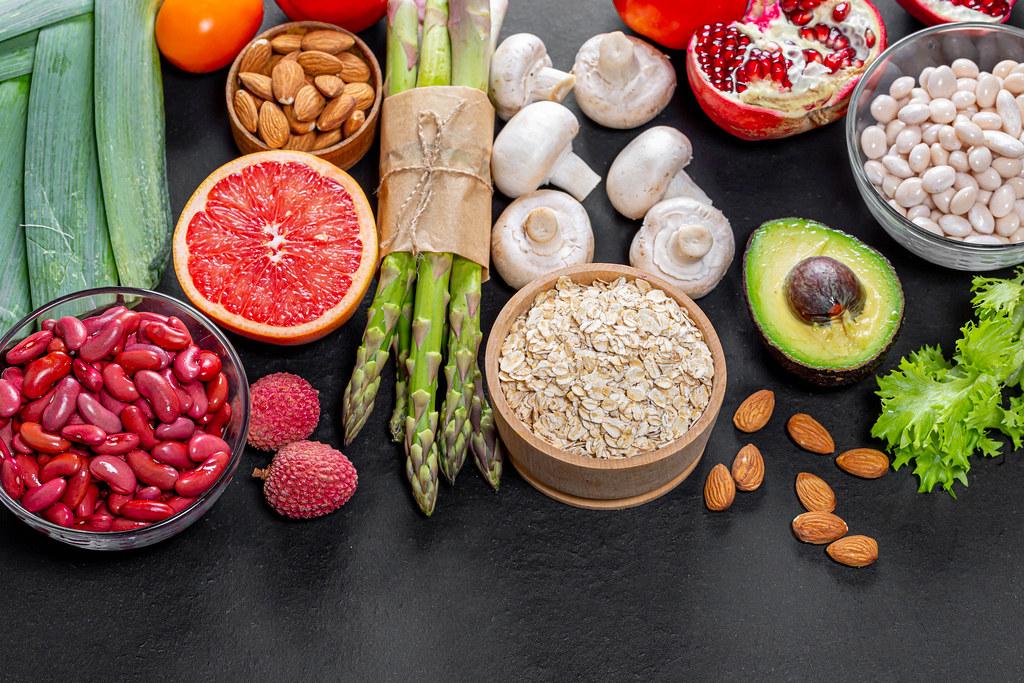 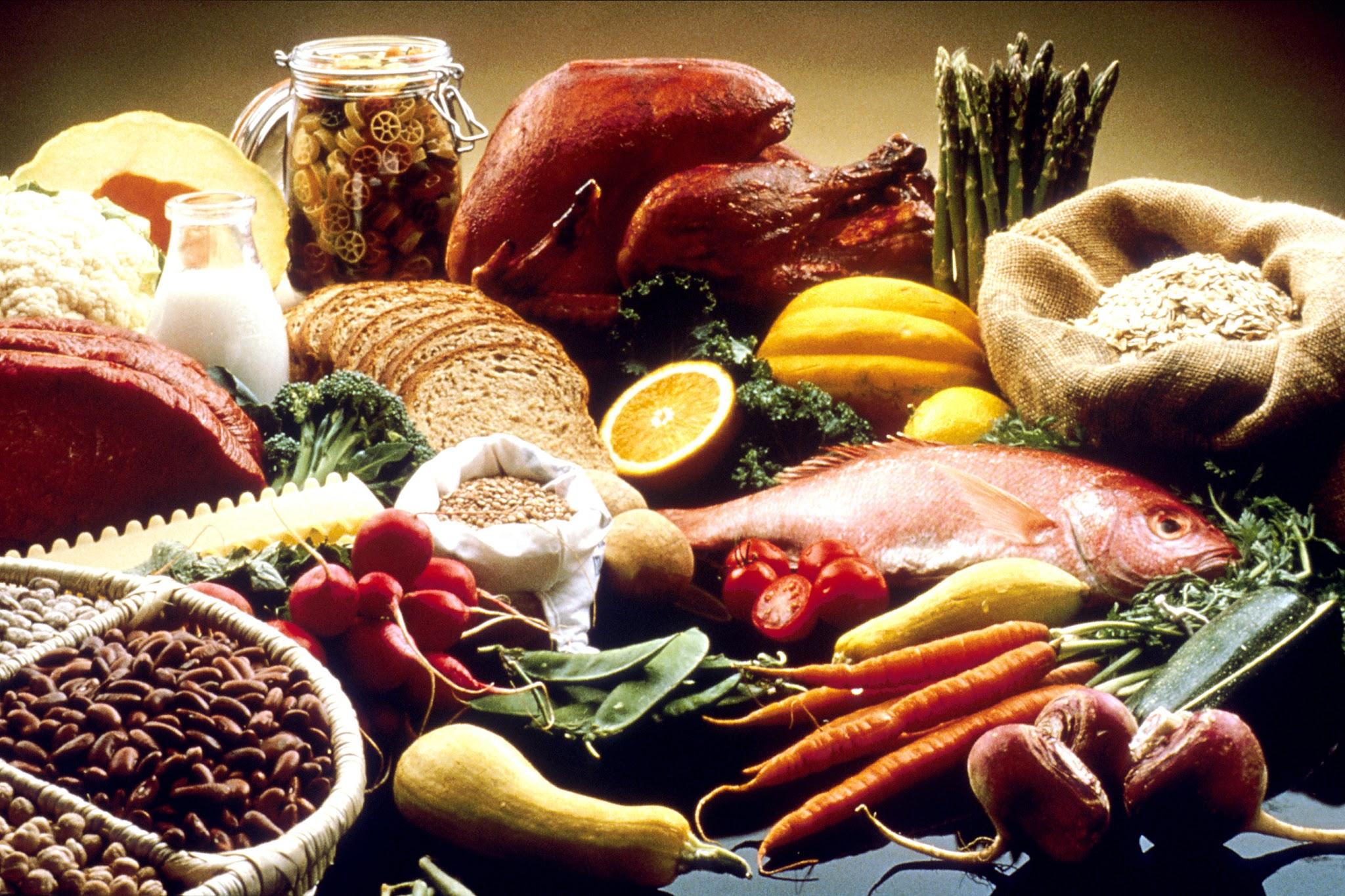 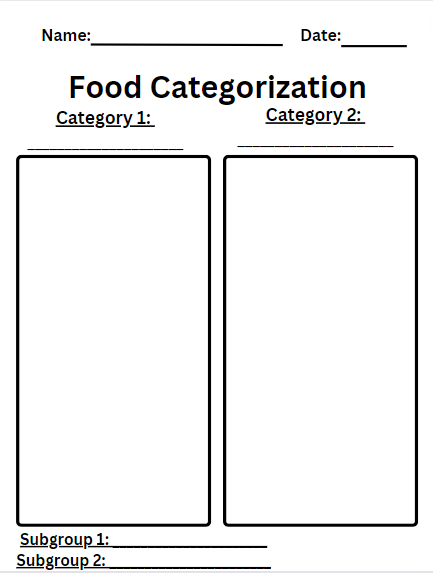 What two groups did you use to sort your food? 

Now choose one of your groups. Using the food in this group, create two subgroups. Circle your subgroup 1 in blue and your subgroup 2 in red.
What two subgroups did you use to sort your food? 

Do you think you could divide one of the subgroups into even smaller categories?
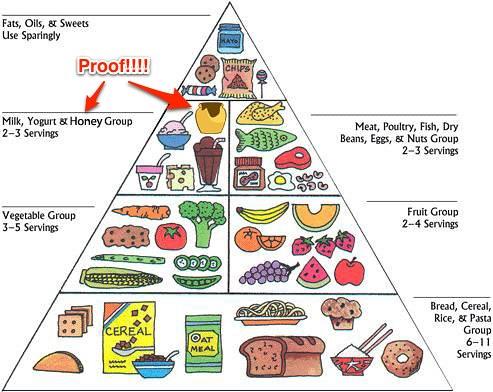 How does science classify organisms?
Taxonomy
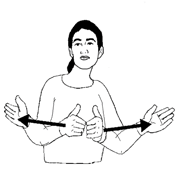 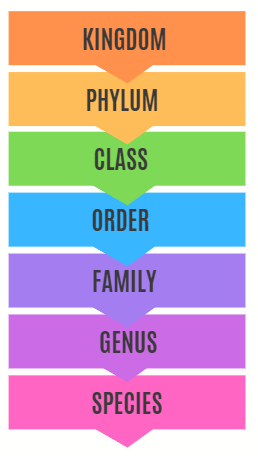 Taxonomy is the scientific classification of living organisms.
 
This includes: Plants, Animals, Bacteria, Fungi, Protista, and Archaea

Taxonomy includes a series of levels from the most general to the most specific. 

Taxonomy often uses Latin words. Some words used in taxonomy look like and sound like English words.
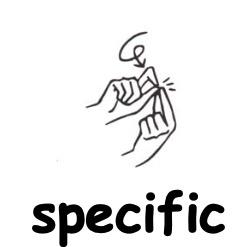 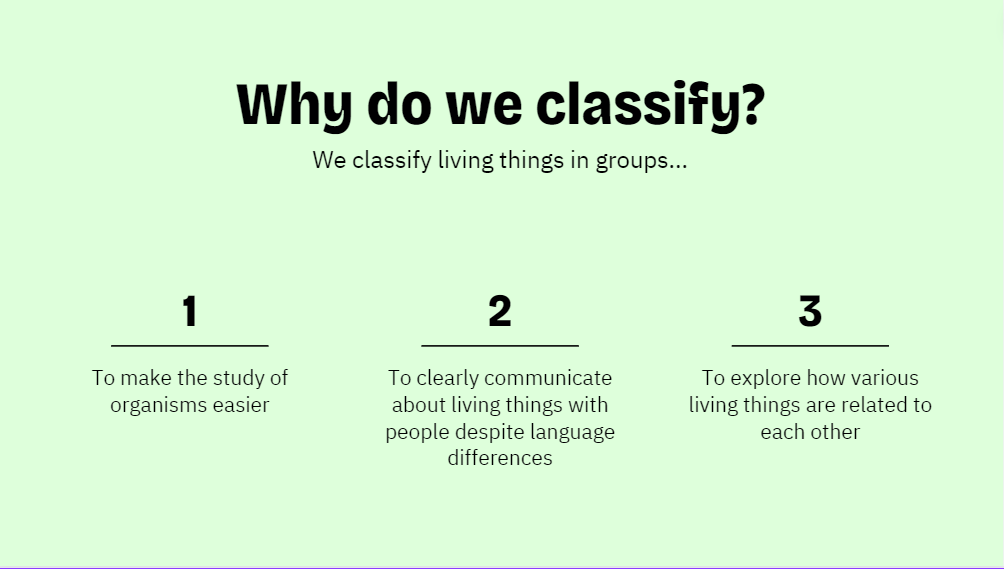 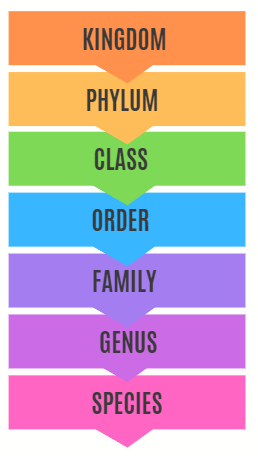 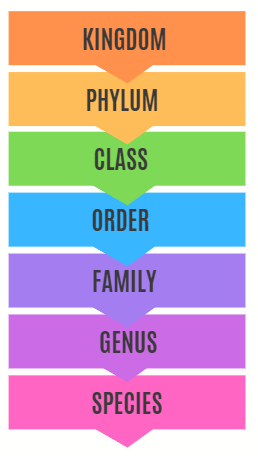 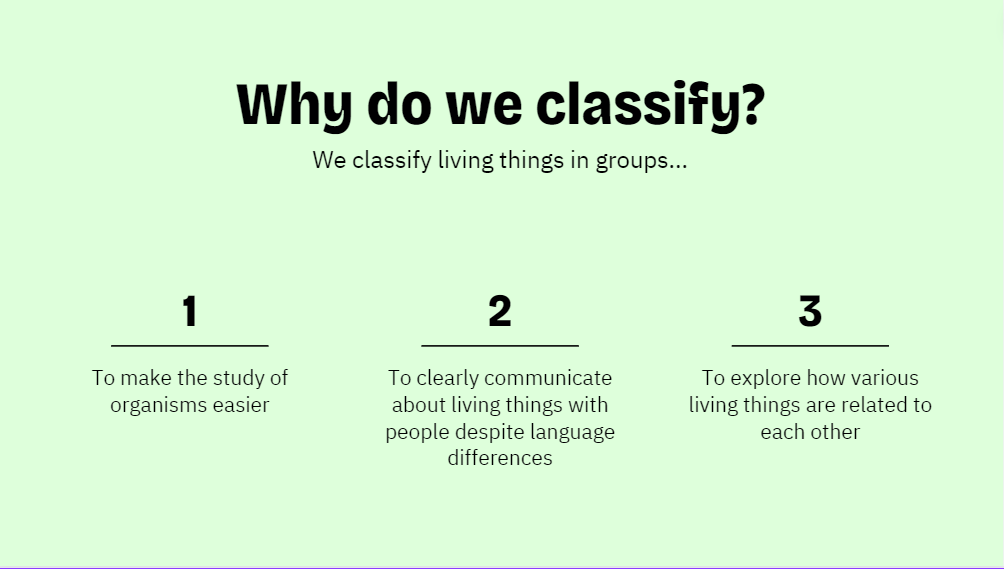 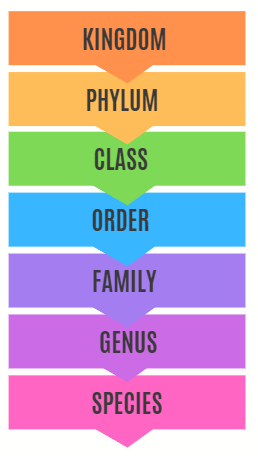 The different kingdoms are Animalia, Plantae, Fungi, Protista, Archaea, and Bacteria.
Kingdom
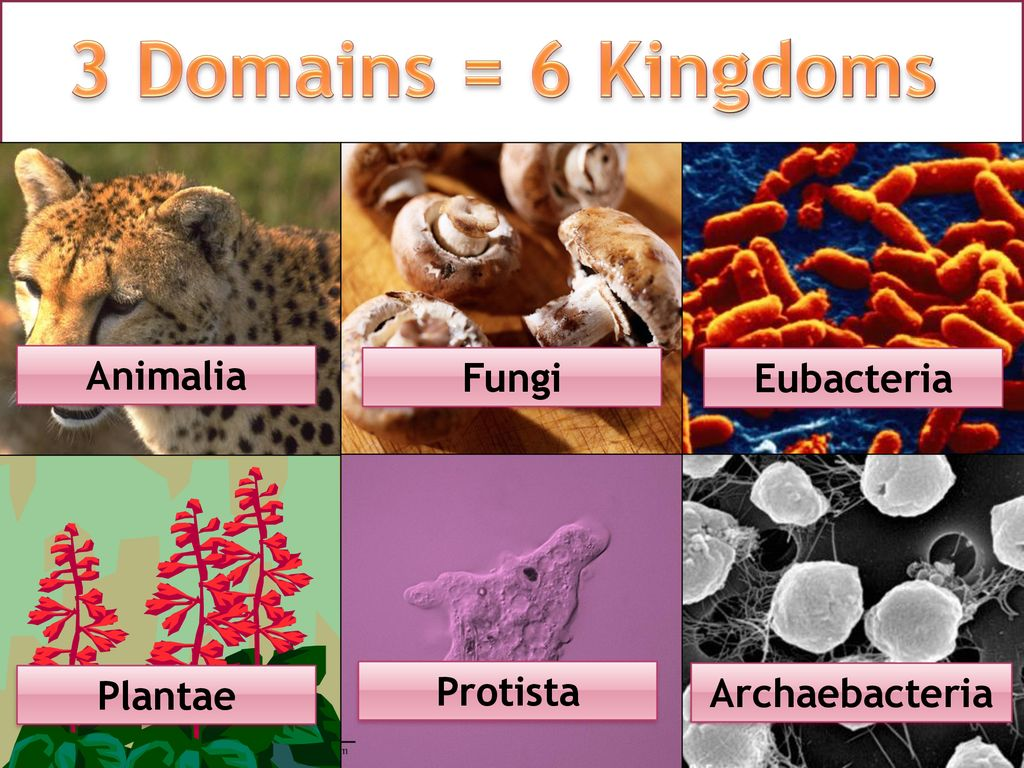 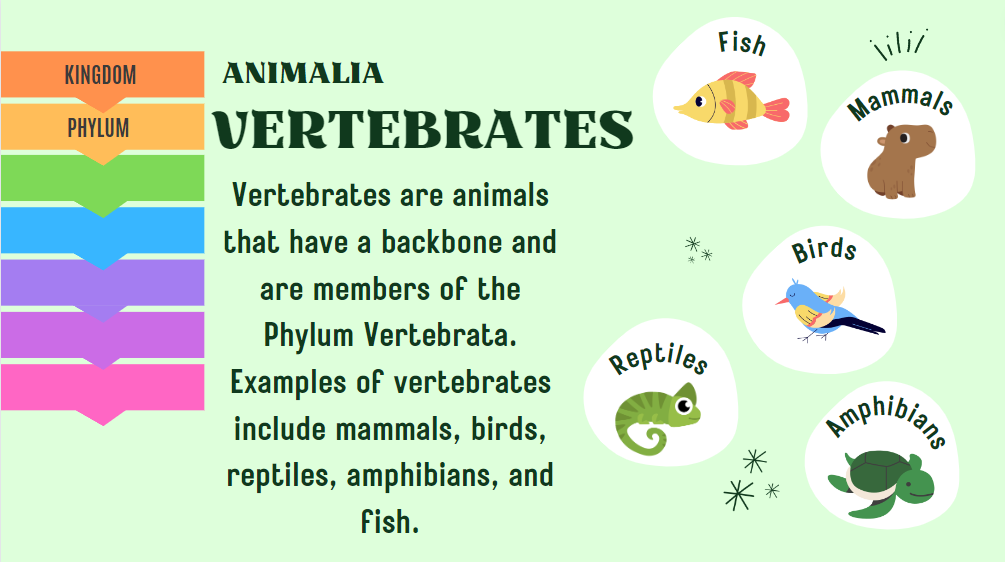 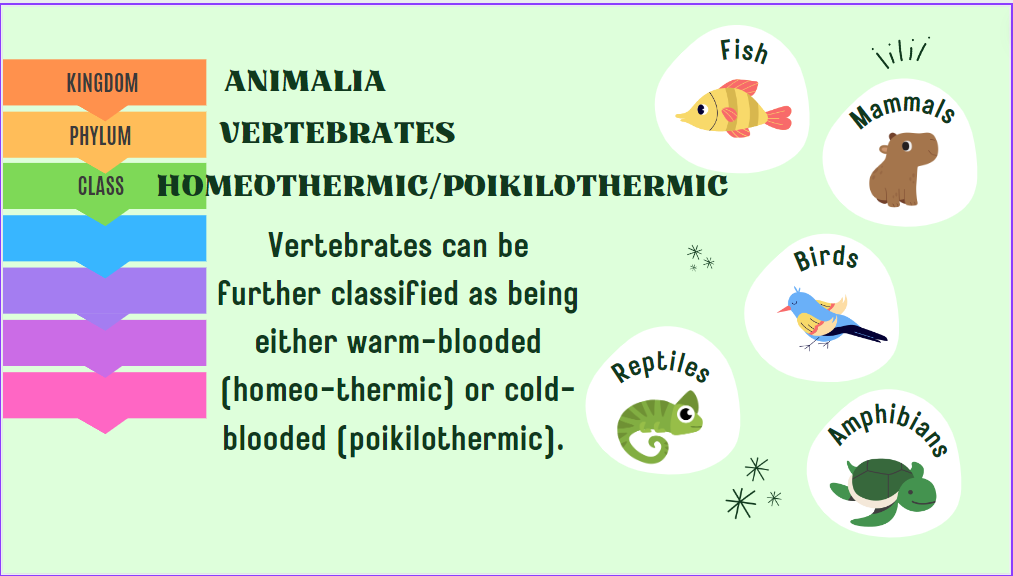 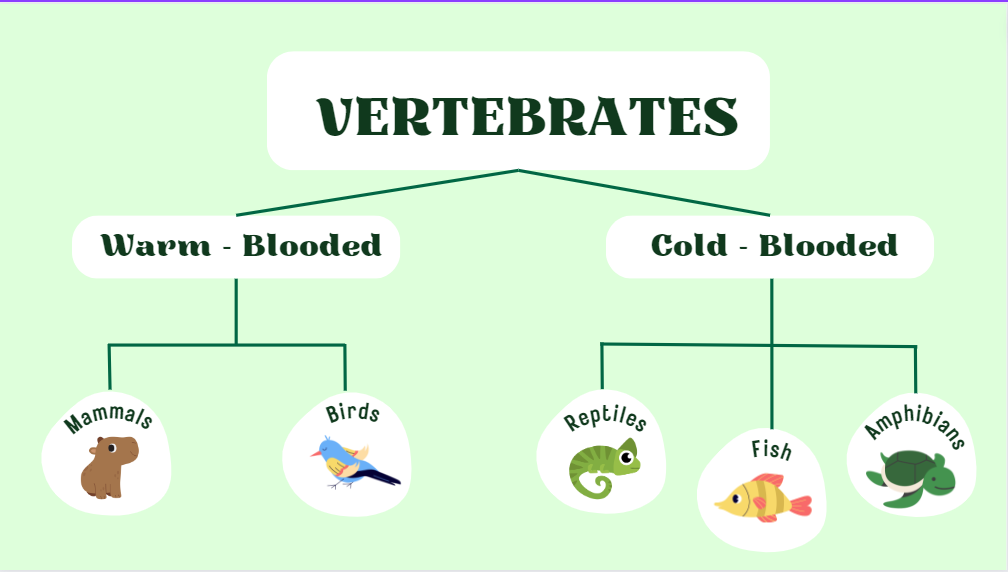 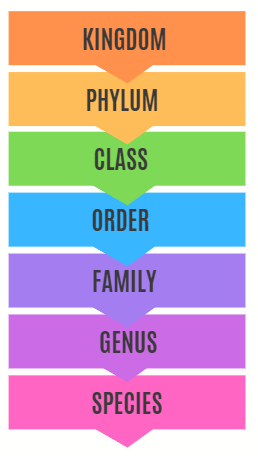 As we continue to move down on the Taxonomy ladder, the groupings get more specific. We will spend more time looking at specific orders, families, genus, and species later. But as we have just learned, taxonomy makes the study of organisms easier through classifications.
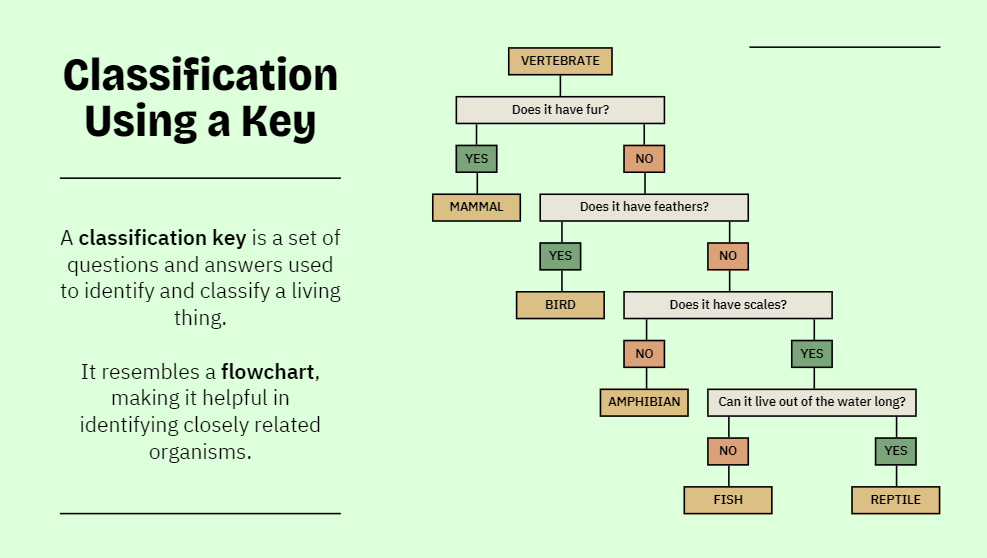 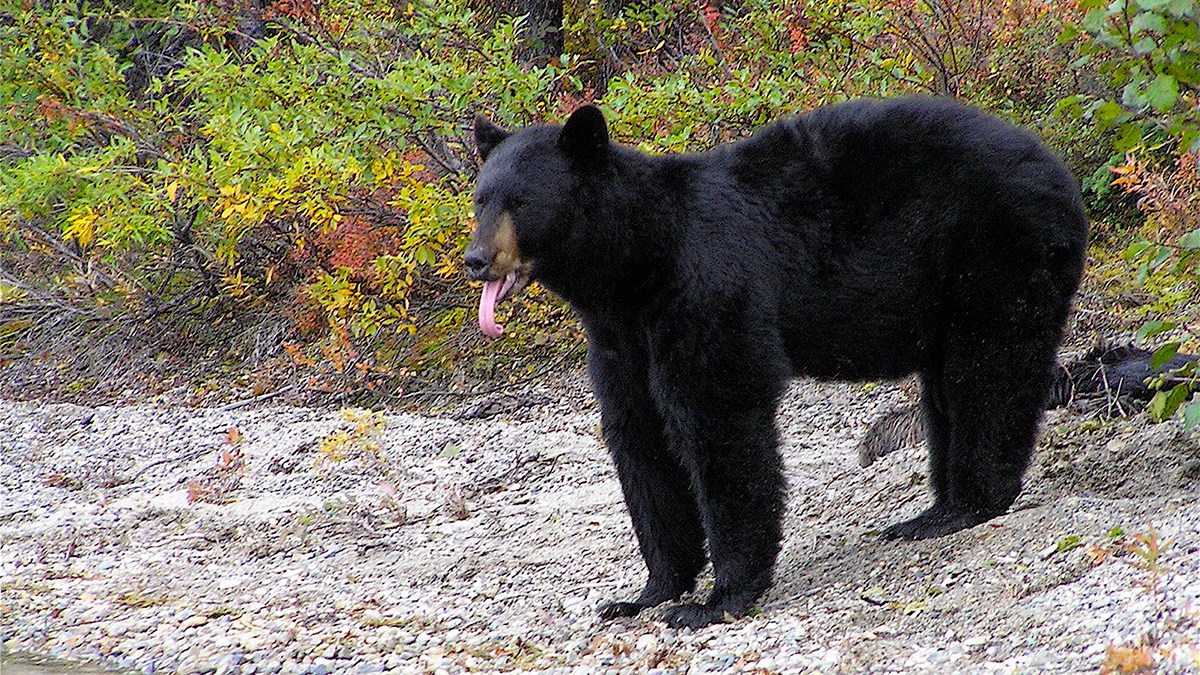 Scientific Name: Ursus americanus
English Non-Scientific Name: Black Bear
Bulgarian Non-Scientific Name:
Черна мечка
Swedish Non-Scientific Name: Svartbjörn
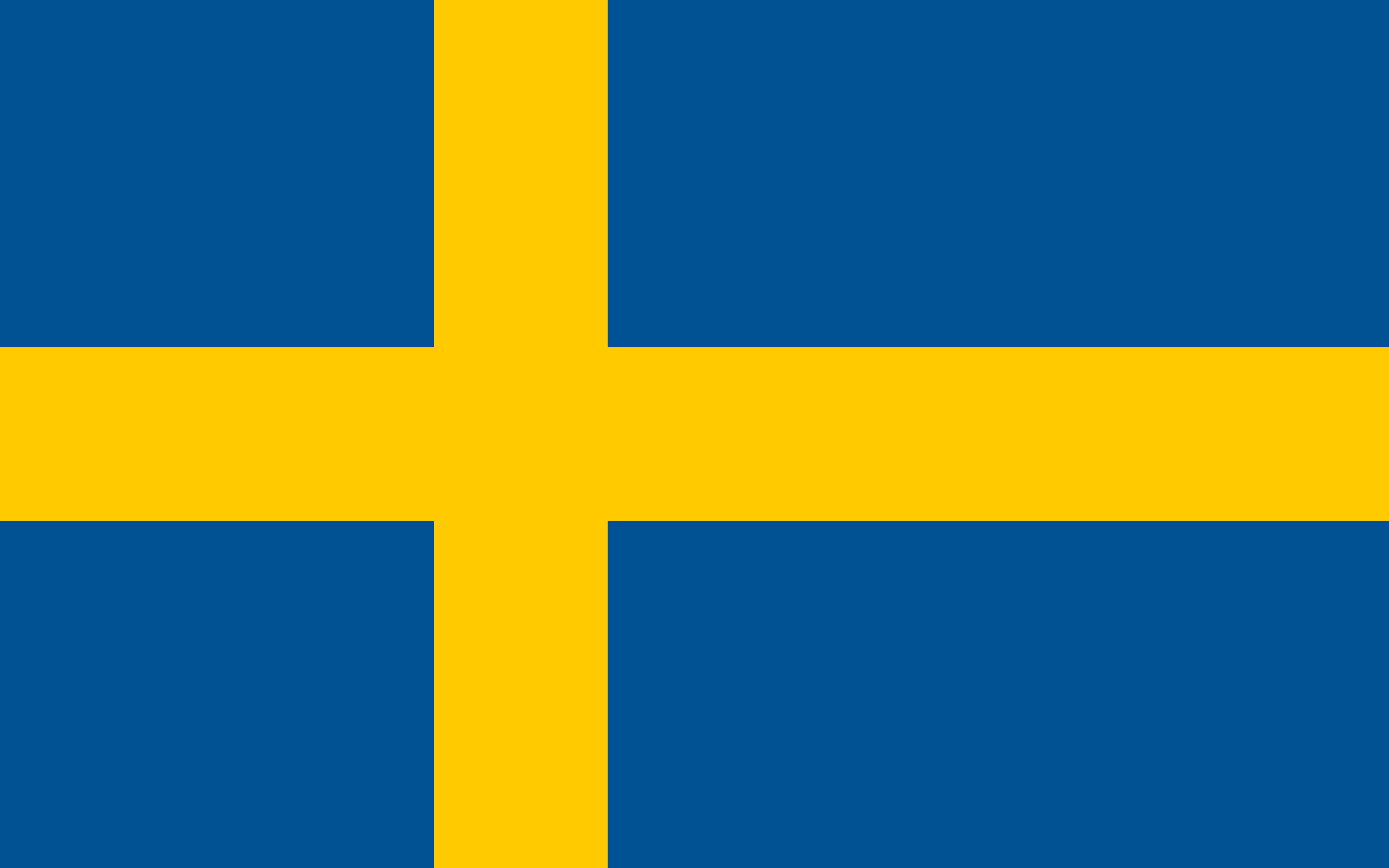 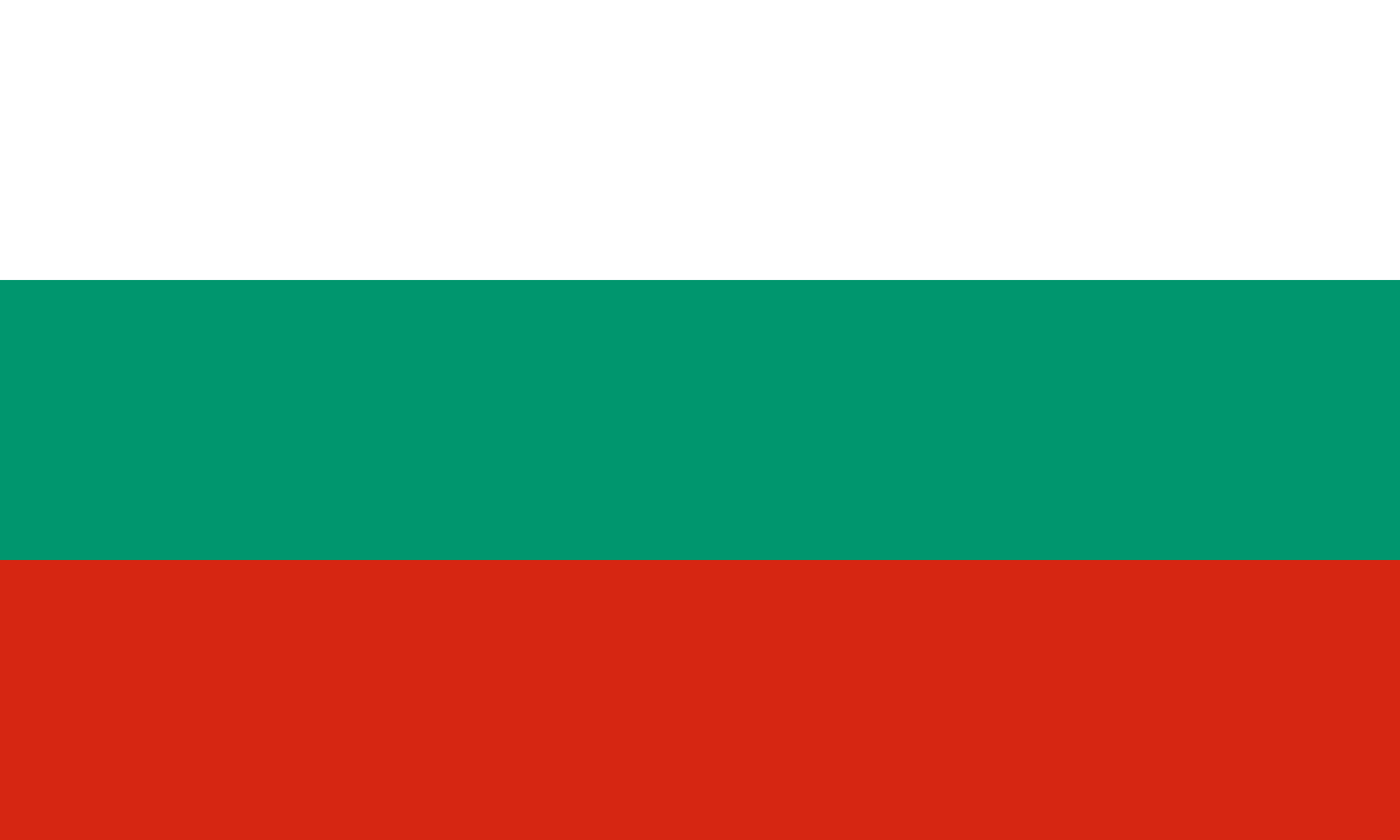 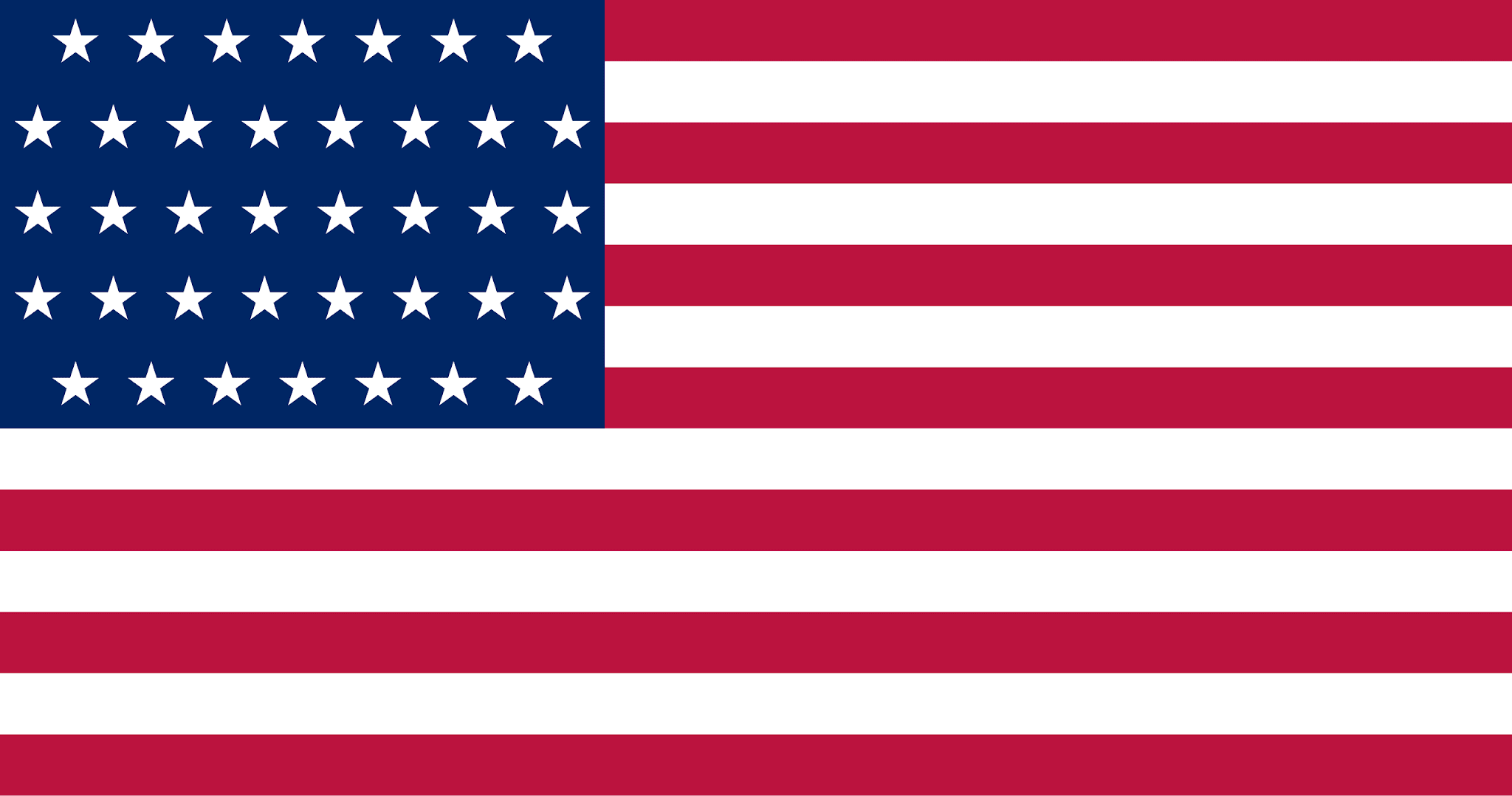 What if all of these
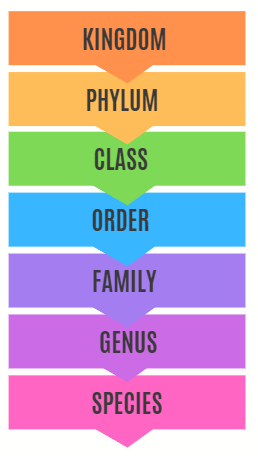 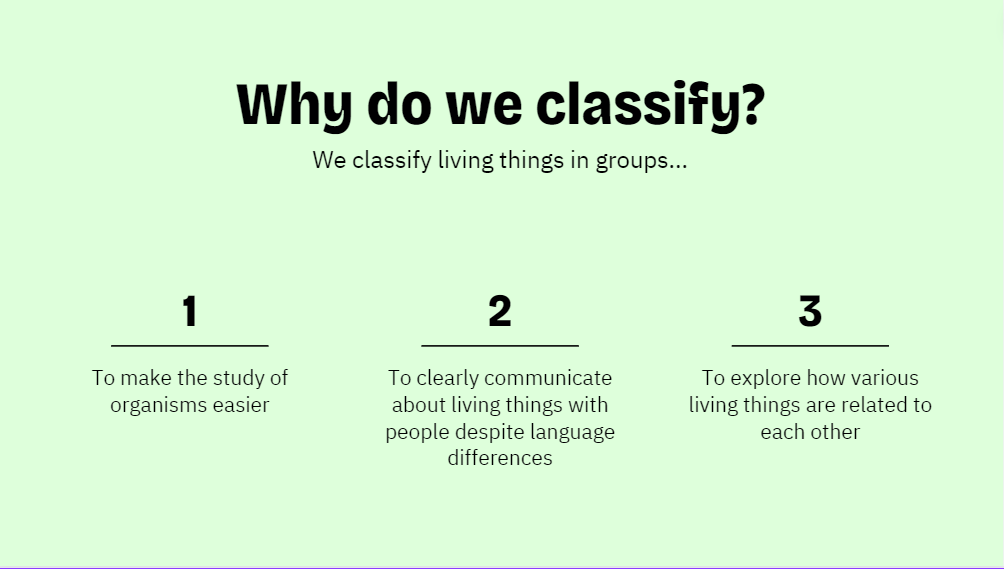 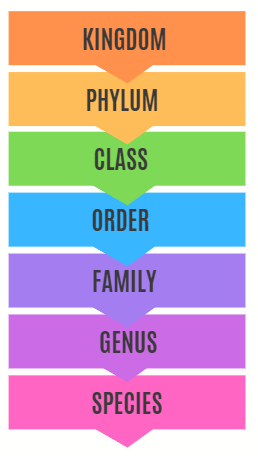 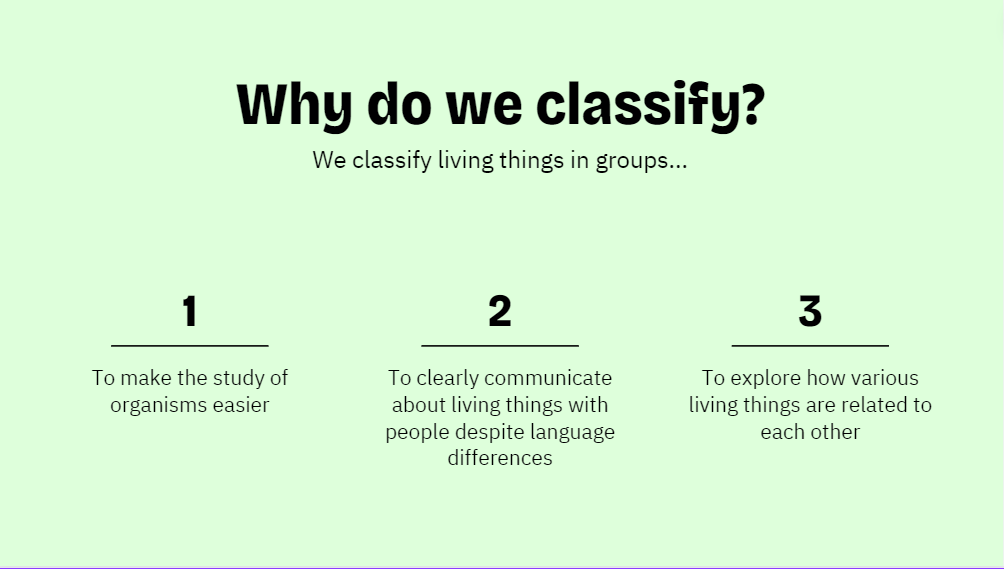 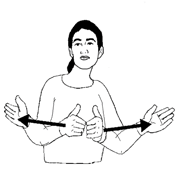 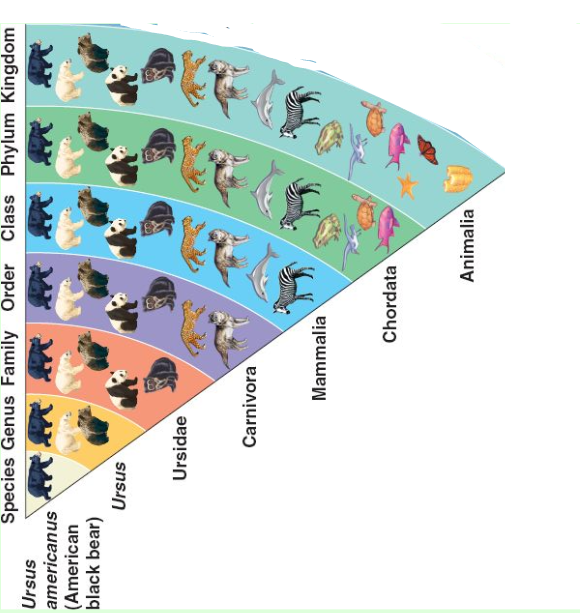 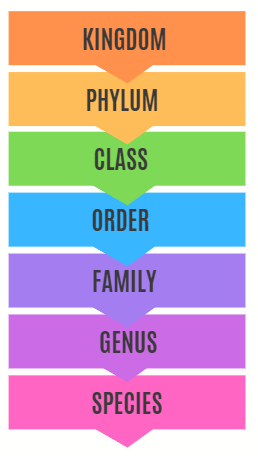 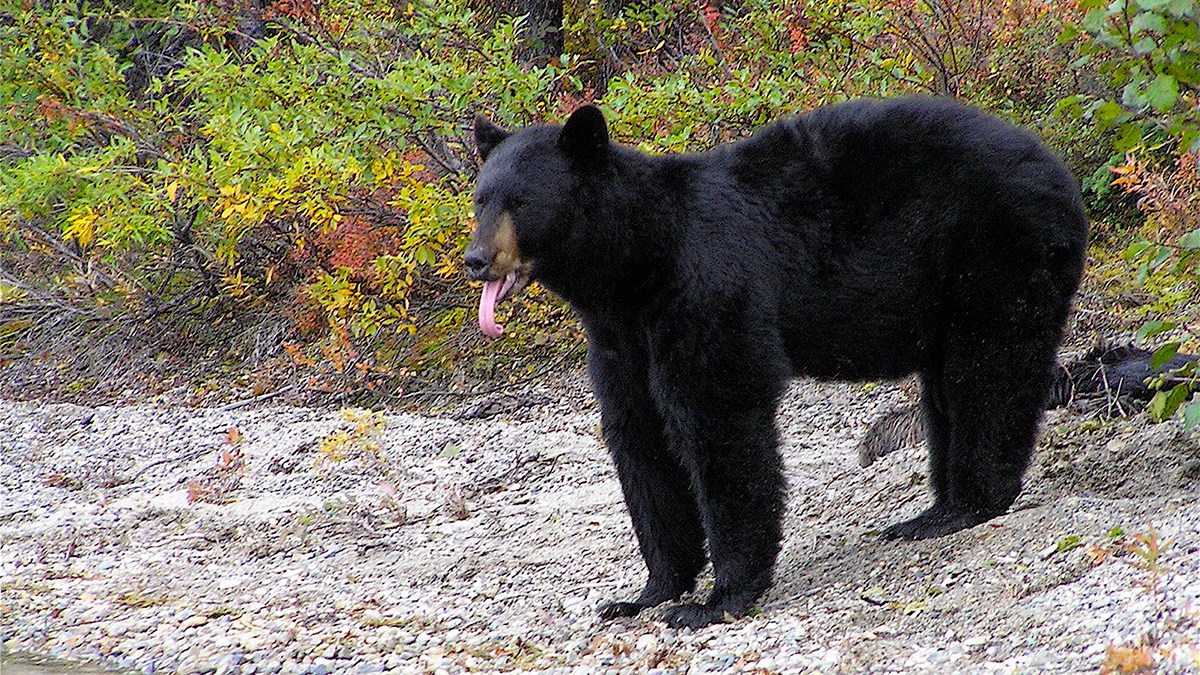 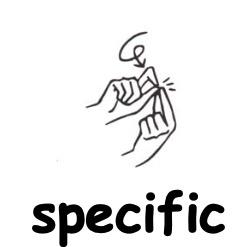 Canis latrans; Coyote
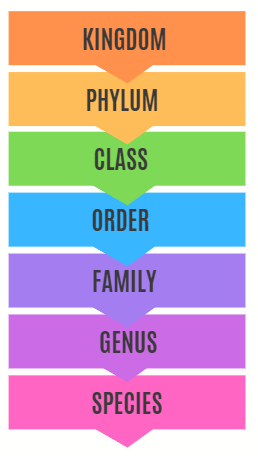 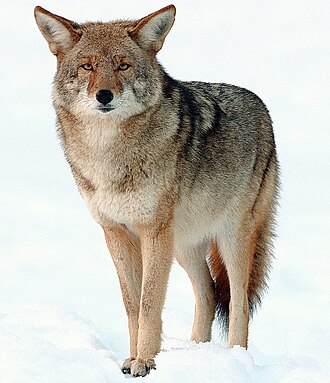 Canis latrans; Coyote
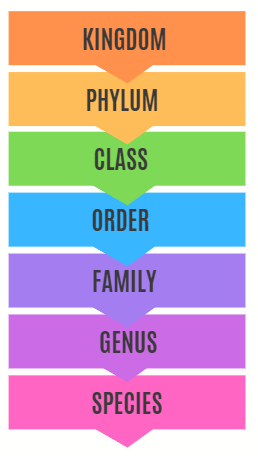 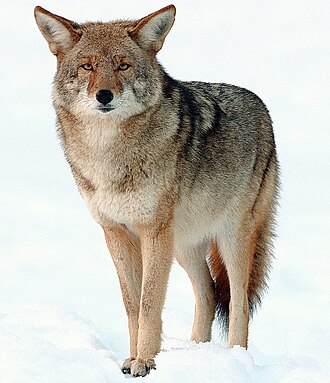 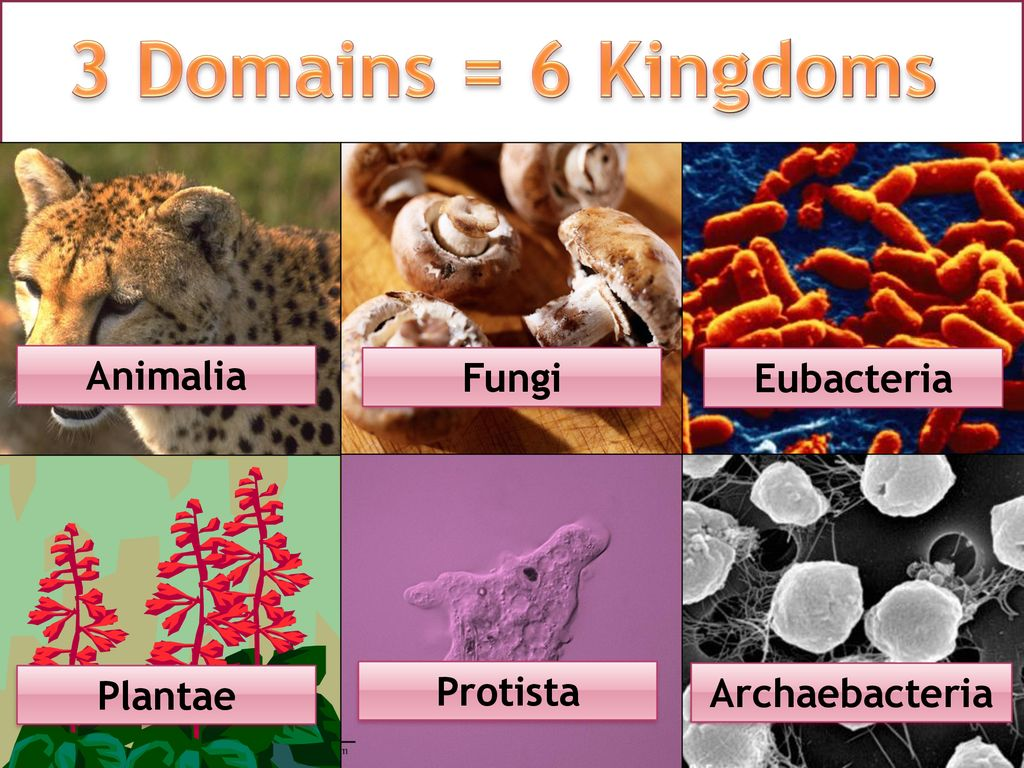 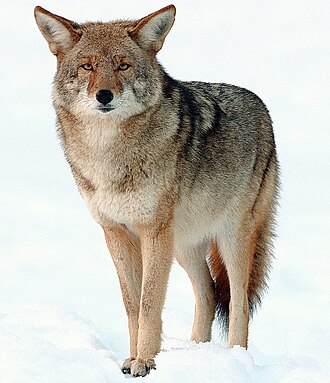 Canis latrans; Coyote
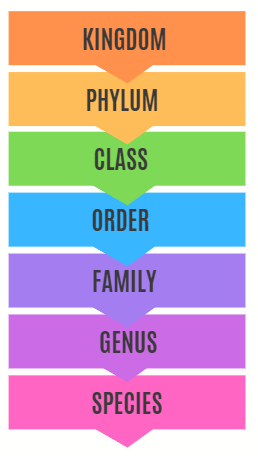 Animalea
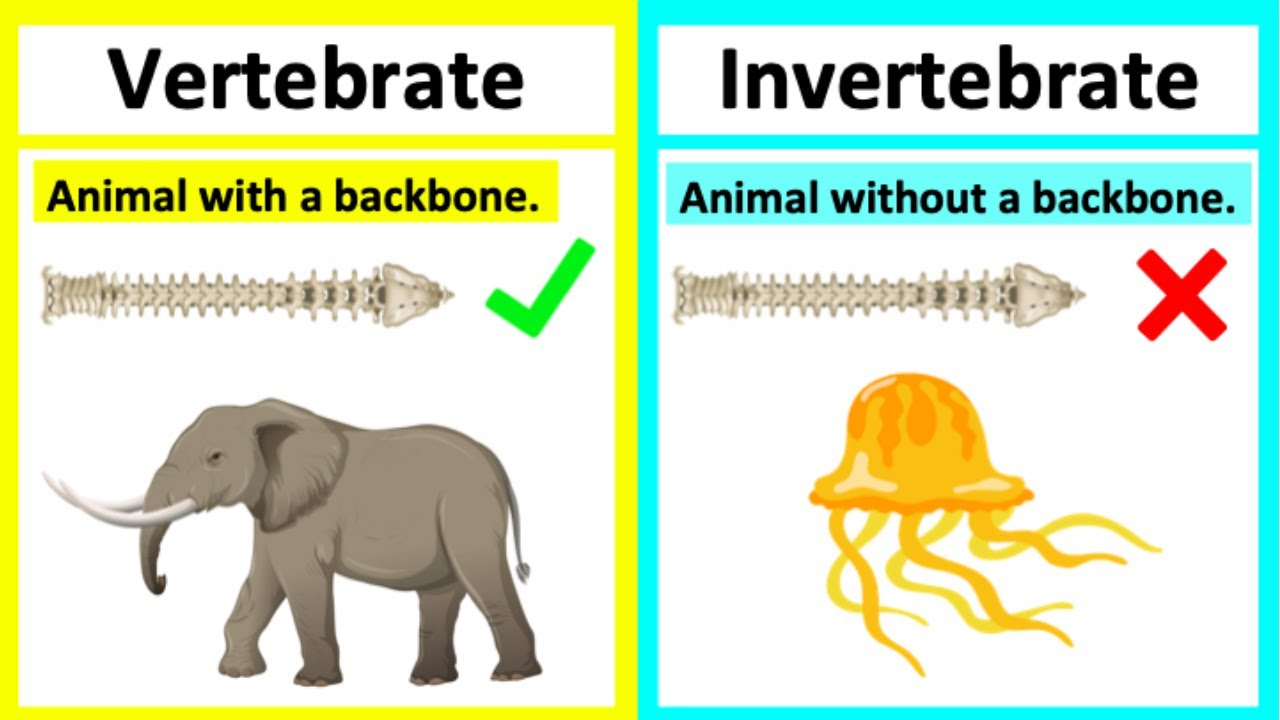 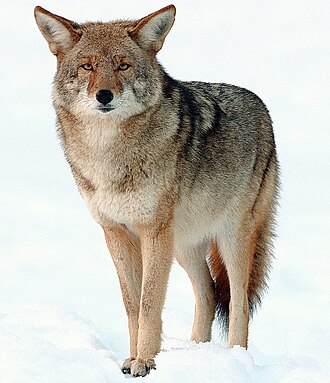 Canis latrans; Coyote
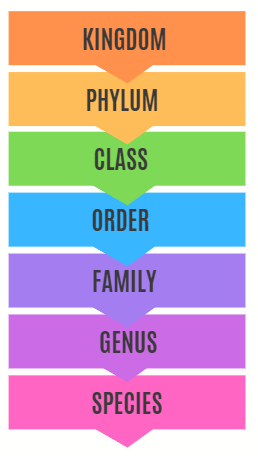 Animalea
 Chordata
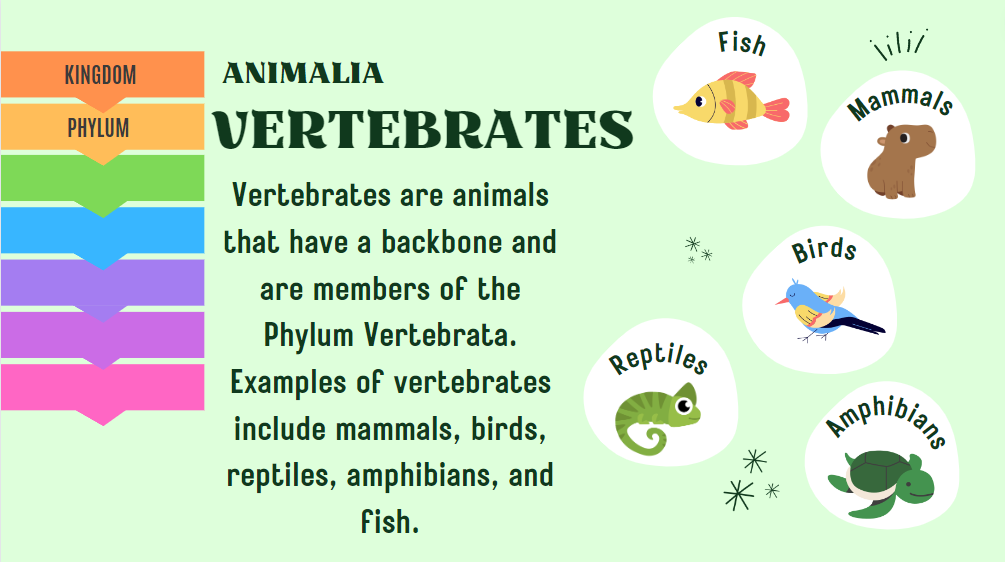 Notice, the scientific name includes the genus and species. The species is lowercase.
Canis latrans; Coyote
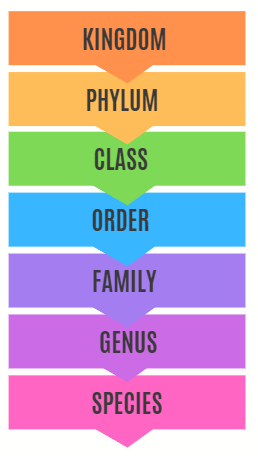 Animalea
Chordata

Mamalia 
Carnivora 
Canidae 
Canis 
Latrans
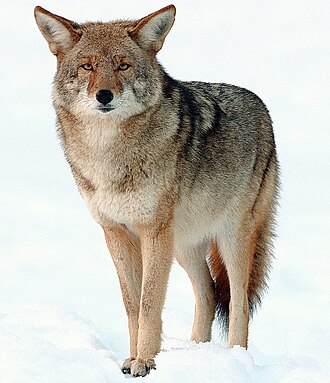 Canis latrans
Independent Work
Individually, you will make a slide. 
You can choose one of the following: Javelina, Bobcat, Mountain Lion, or Cottontail Rabbit. 
Your slide will include your organism’s Kingdom, Phylum, Class, Order, Family, Genus, and Species. 
You may use your computer to research the order, family,  genus and species. BUT try to determine the kingdom, phylum, and class on your own. 
You will include the organisms Scientific and Non-Scientific Name. 
You will include one photo of your organism.
Example Slide
Canis latrans; Coyote
Kingdom: Animalia 
Phylum: Chordata 
Class: Mamalia 
Order: Carnivora 
Family: Canidae
Genus: Canis
Species: latrans
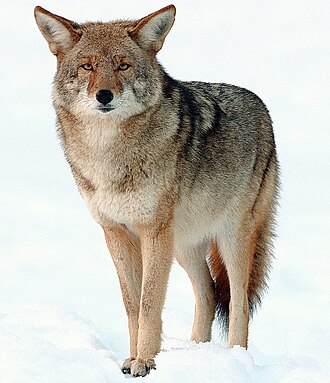 Scientific Name; Non-Scientific Name
Kingdom: 
Phylum: 
Class: 
Order: 
Family: 
Genus:
Species: